Postup k zápisu změn do veřejného rejstříku
www.justice.cz



Vytvořil: Sabina Hanzelková, Česká unie sportu Karviná
cuskarvina@seznam.cz
V prvním kroku na stránkách www.justice.cz klikneme na PODÁNÍ DO VEŘEJNÉHO REJSTŘÍKU
Dále klik na Inteligentní formulář
Typ podávaného návrhu: Změna zapsaných údajůIdentifikační číslo existujícího subjektu: Vyplníte Vaše IČODále klik na: Vytvořit návrh
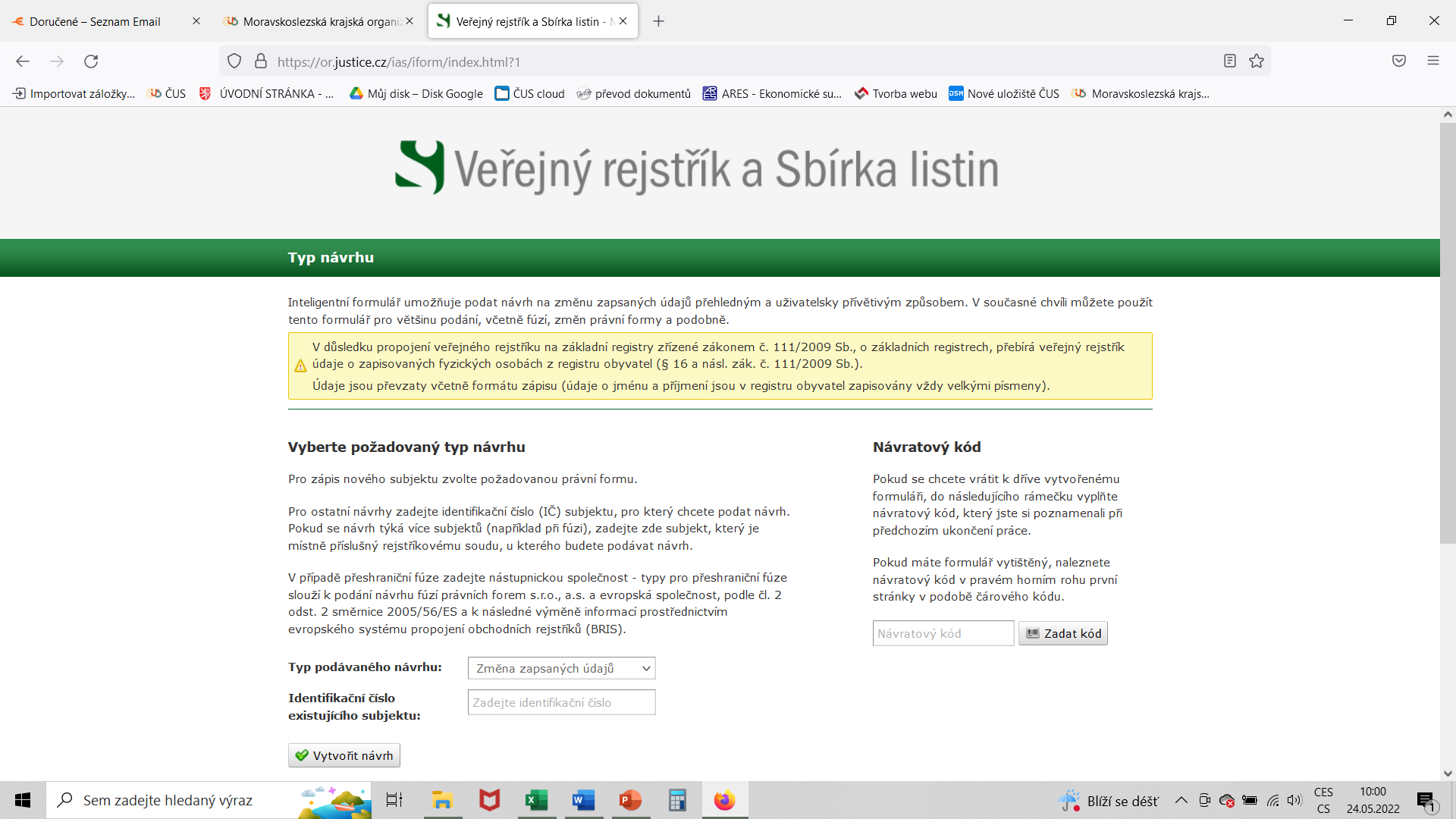 Nejdříve vyplníme předmětnou část  ----  klik
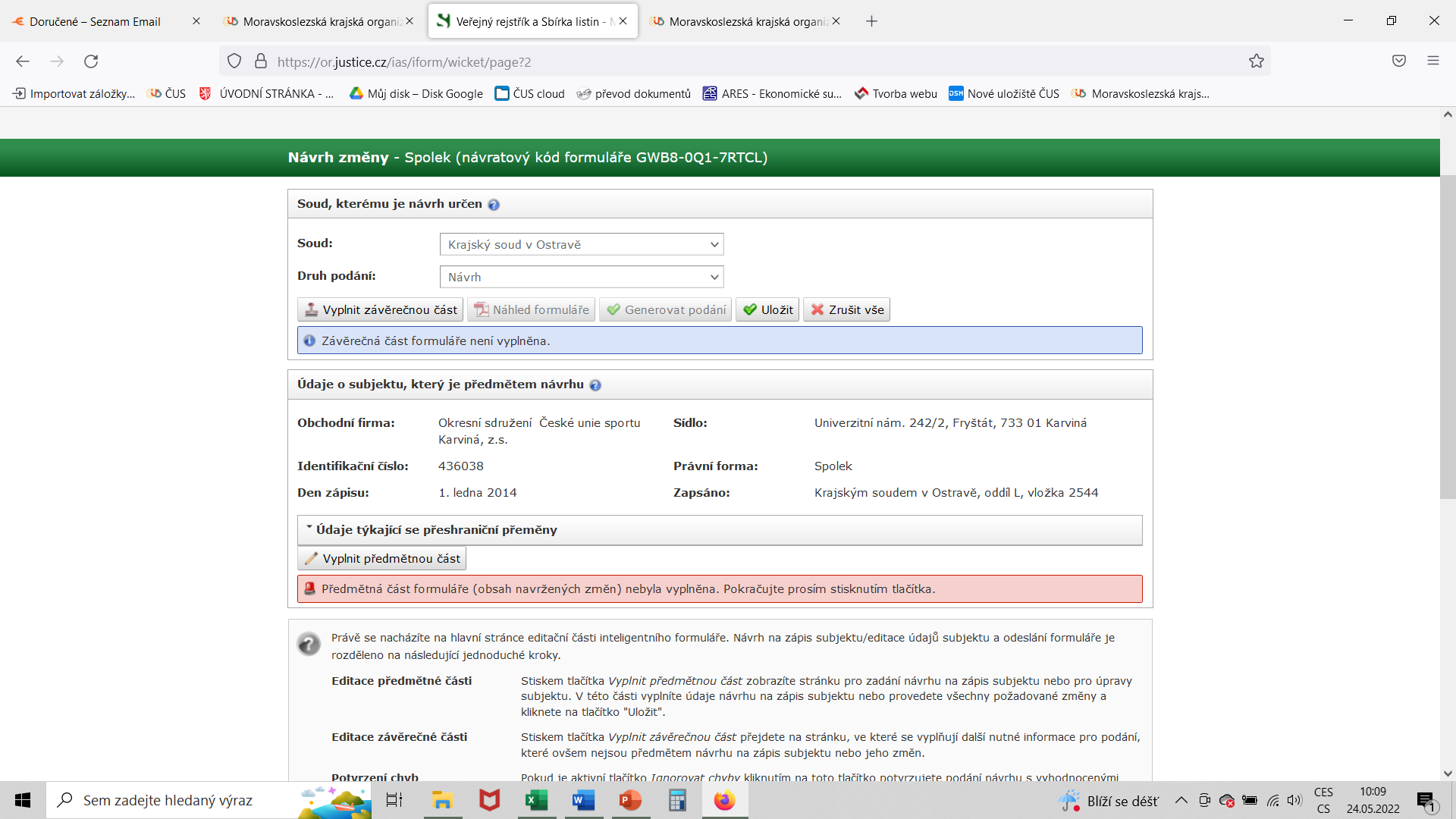 Dle vysvětlivek k ikonám zvolíme, co chceme u daného subjektu udělat.
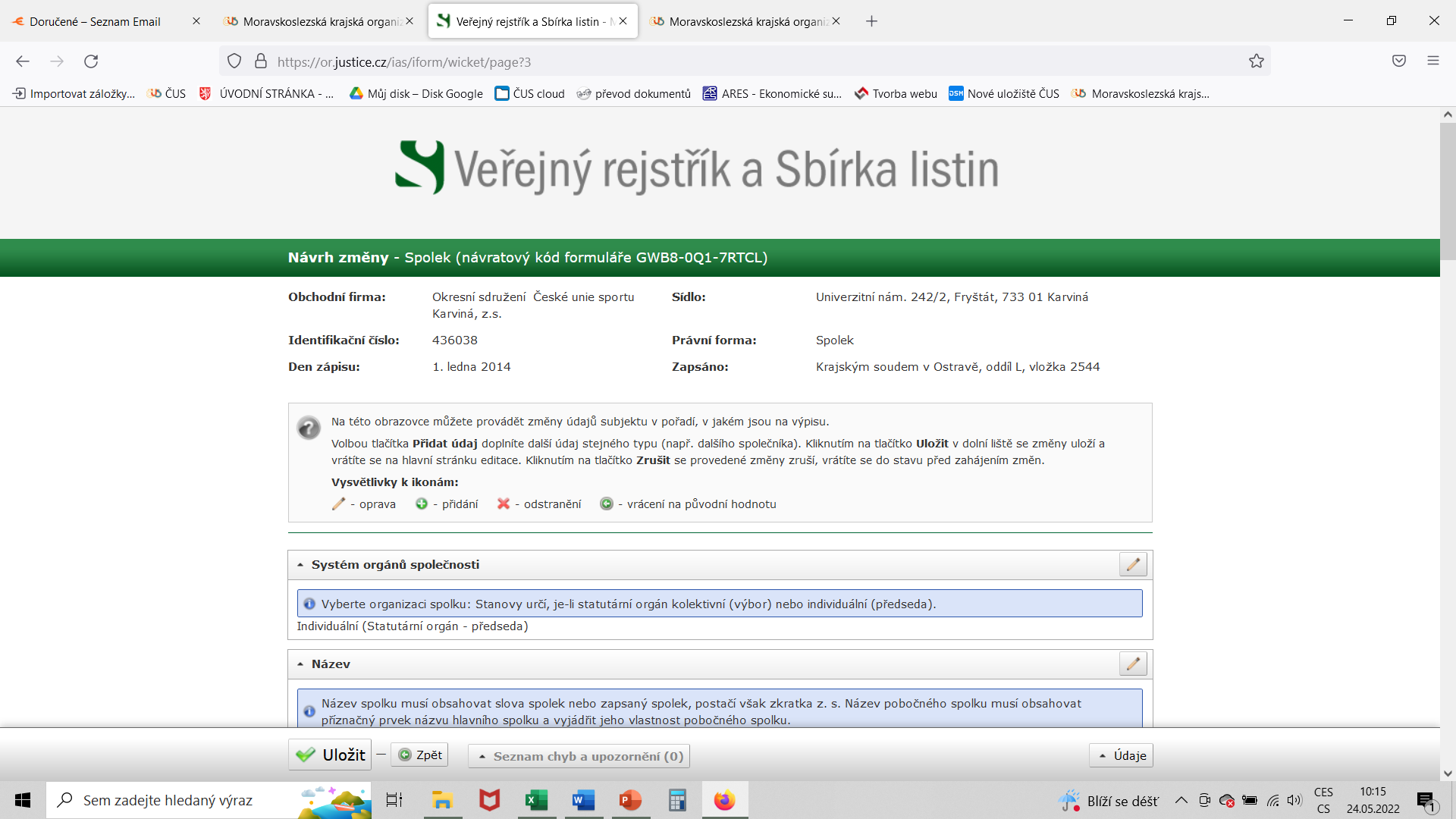 Nejčastější změnou je změna člena statutárního orgánu či členů výkonného výboru. Postup je stejný. Nejdříve je třeba vymazat původní údaj.         ----- klik
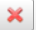 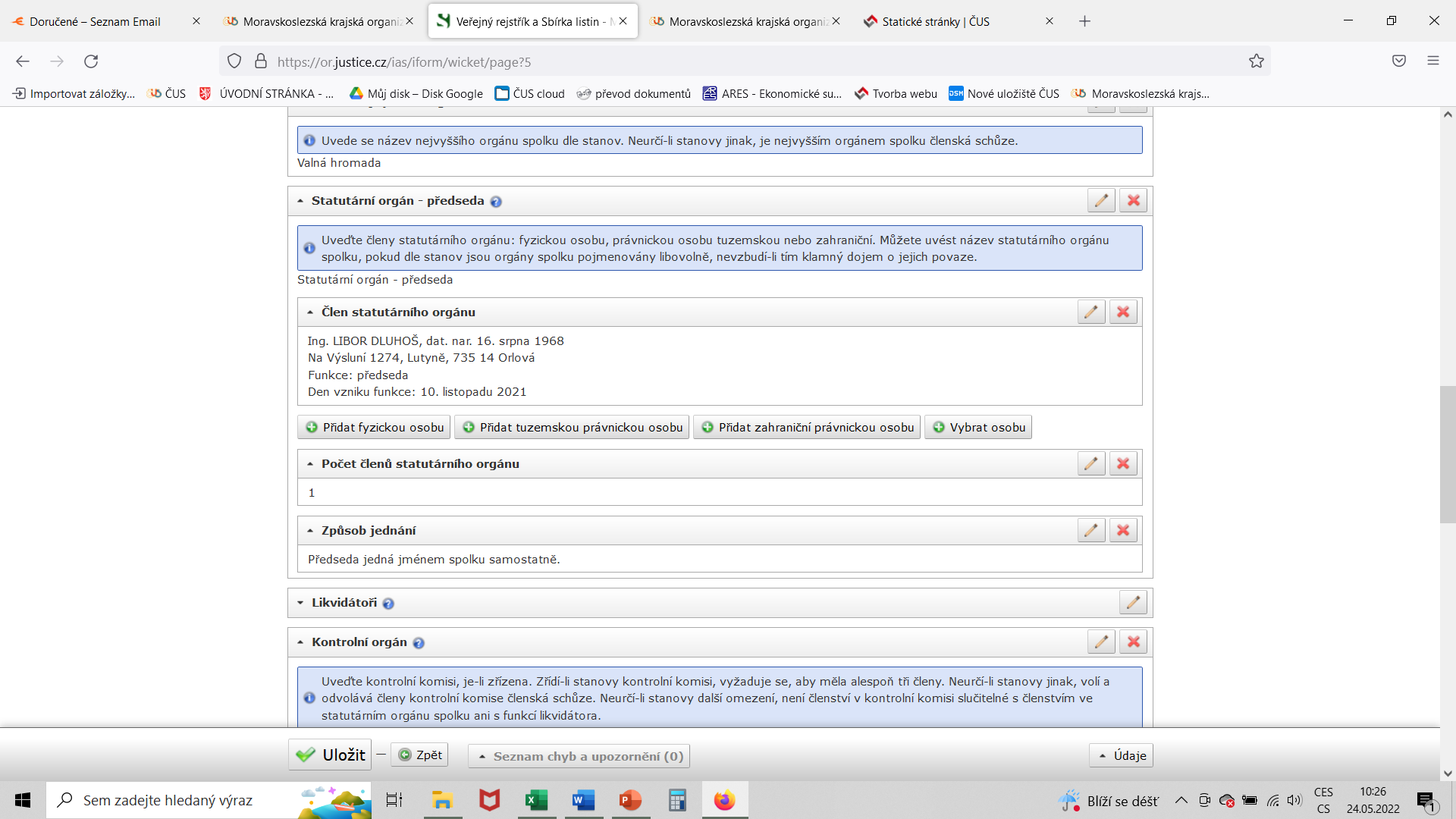 V dalším kroku vyplníme Den zániku funkce (datum konání volební schůze – 1D)a Den zániku členství (stejné jako den zániku funkce) a Uložíme
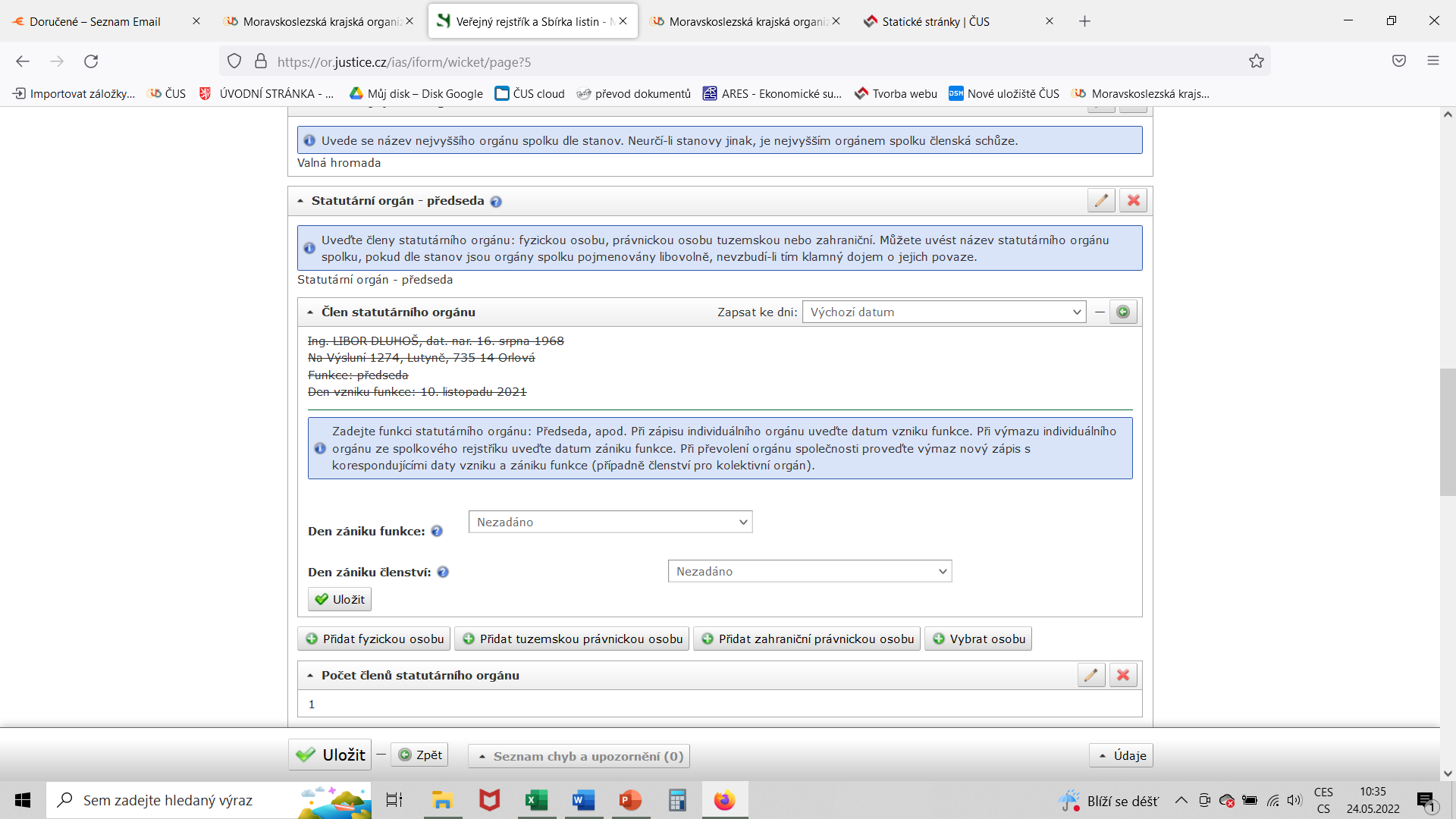 Původní člen je vymazaný.Nyní přidáme novou fyzickou osobu
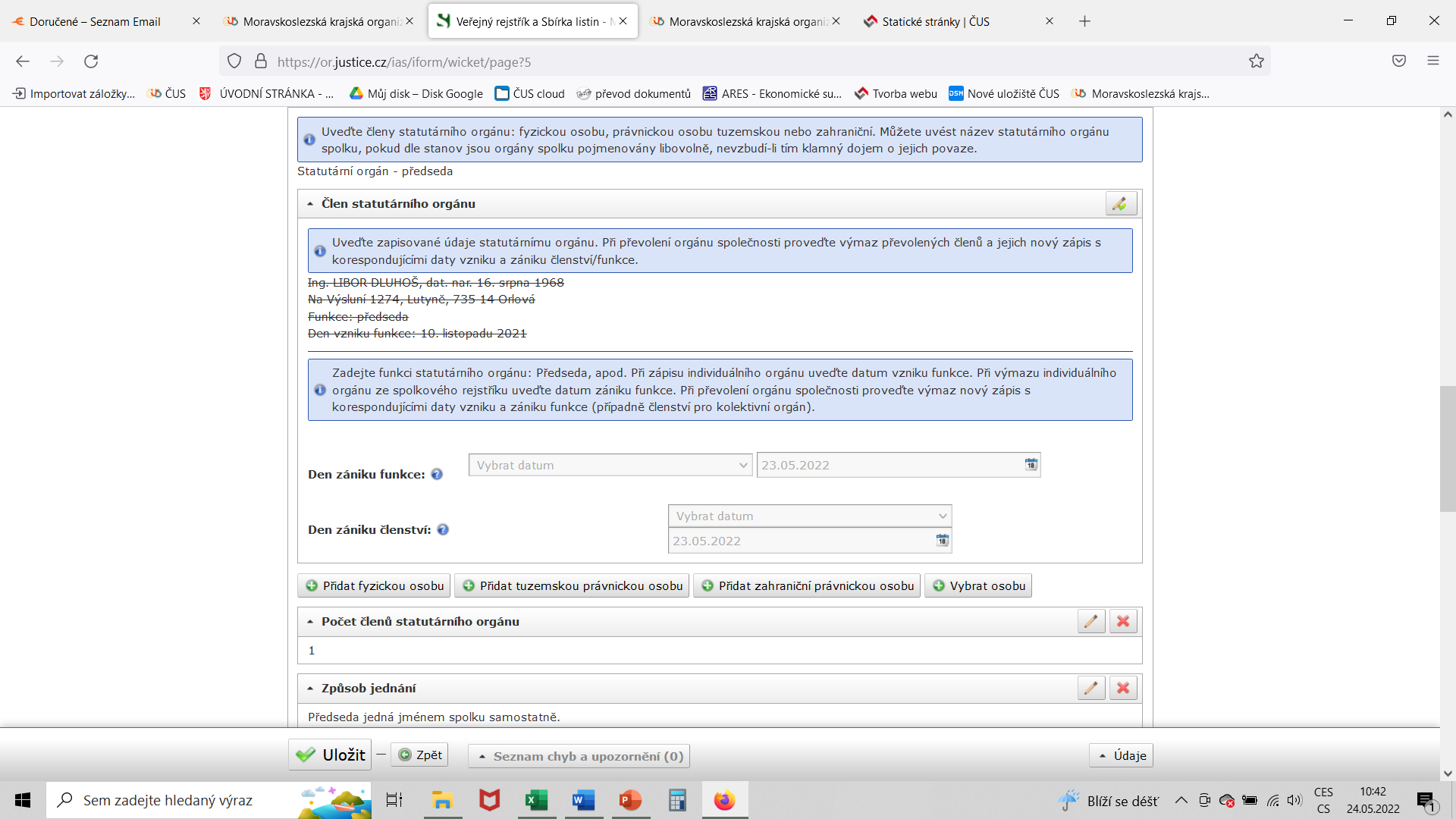 Vyplníme osobní údaje.Rodné číslo se zadává s lomítkem.
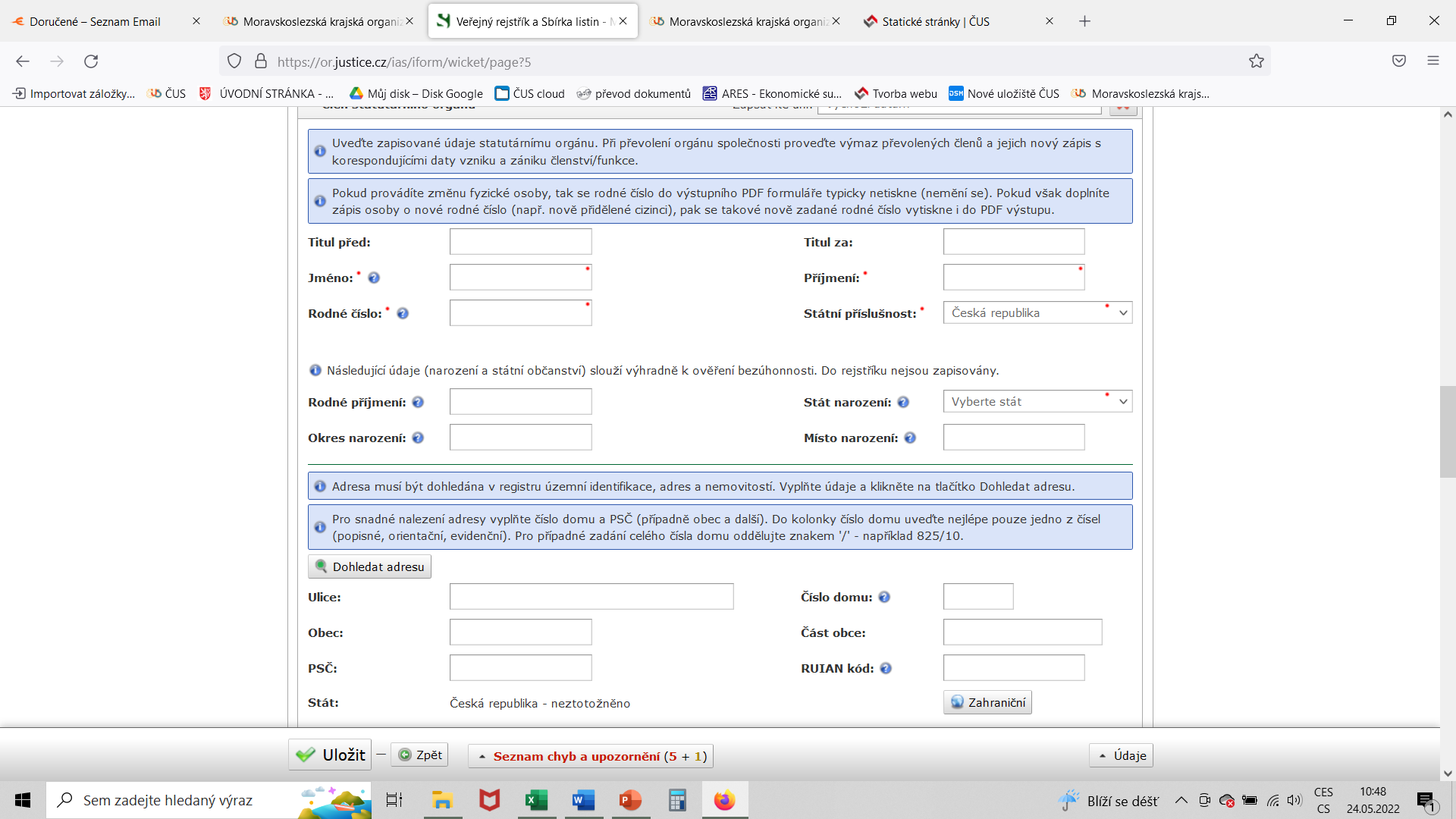 Po vyplnění adresy klik na                  a adresu proklikem potvrdíme.
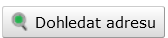 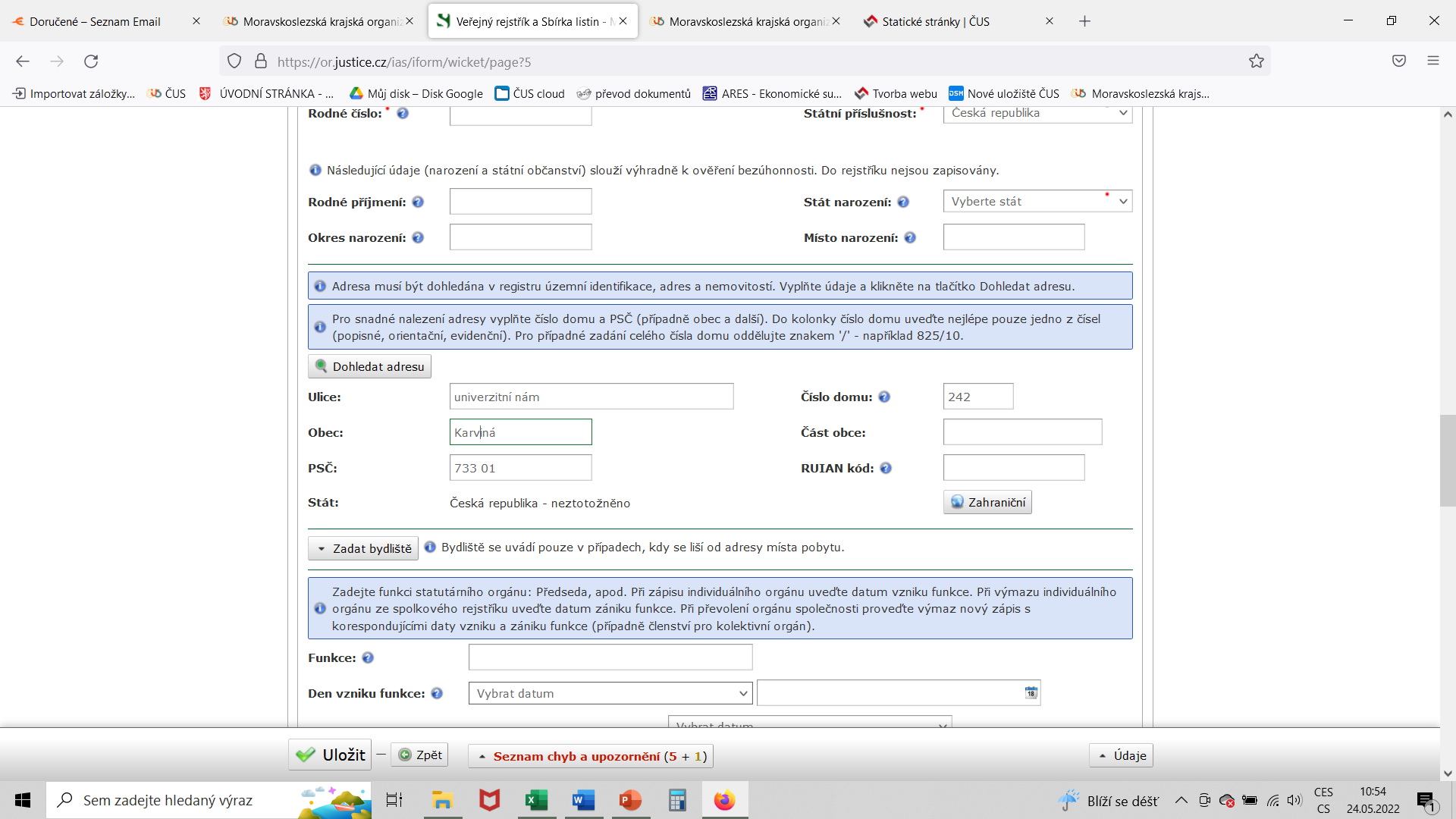 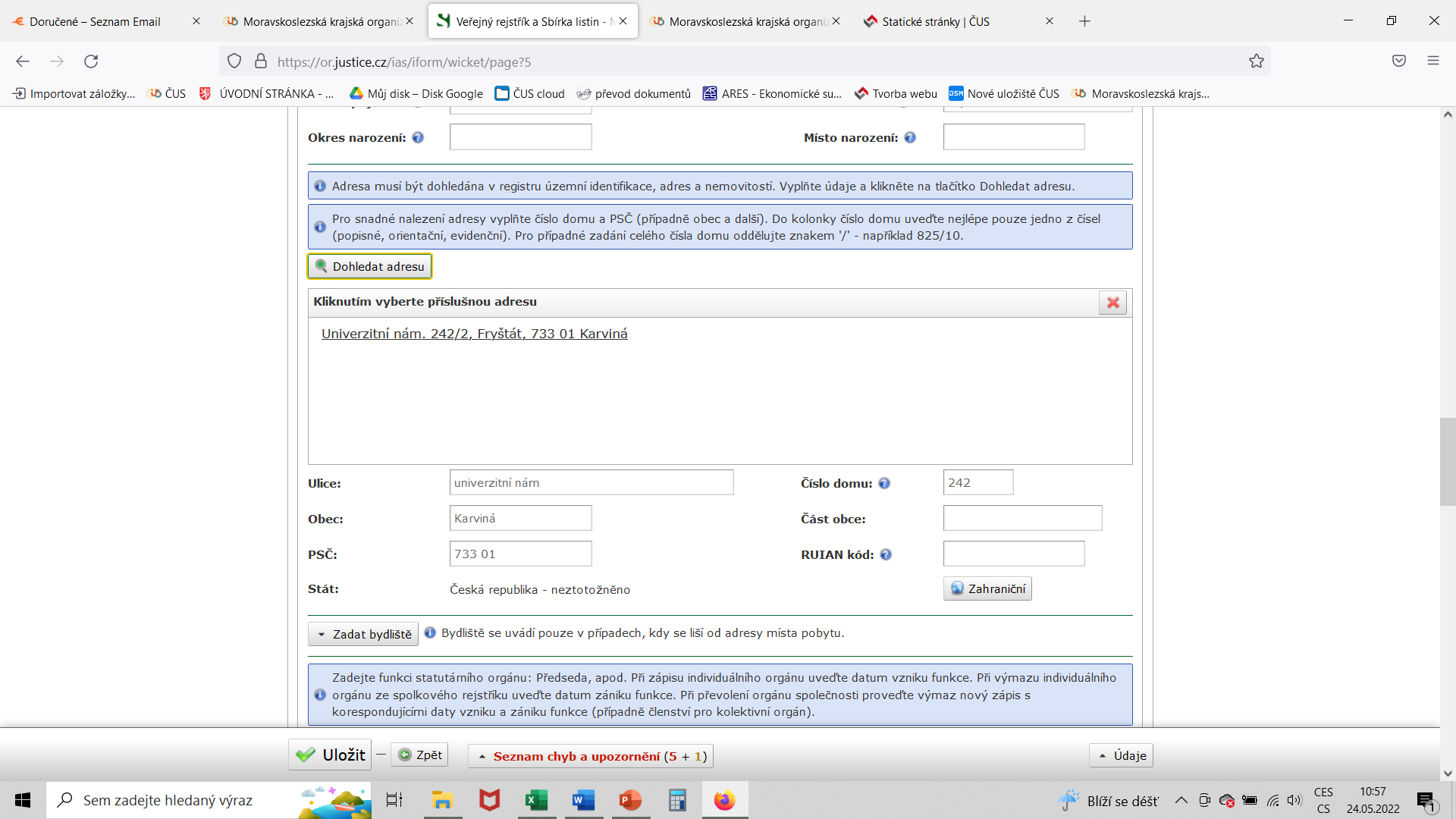 Vyplníme poslední část a dáme
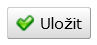 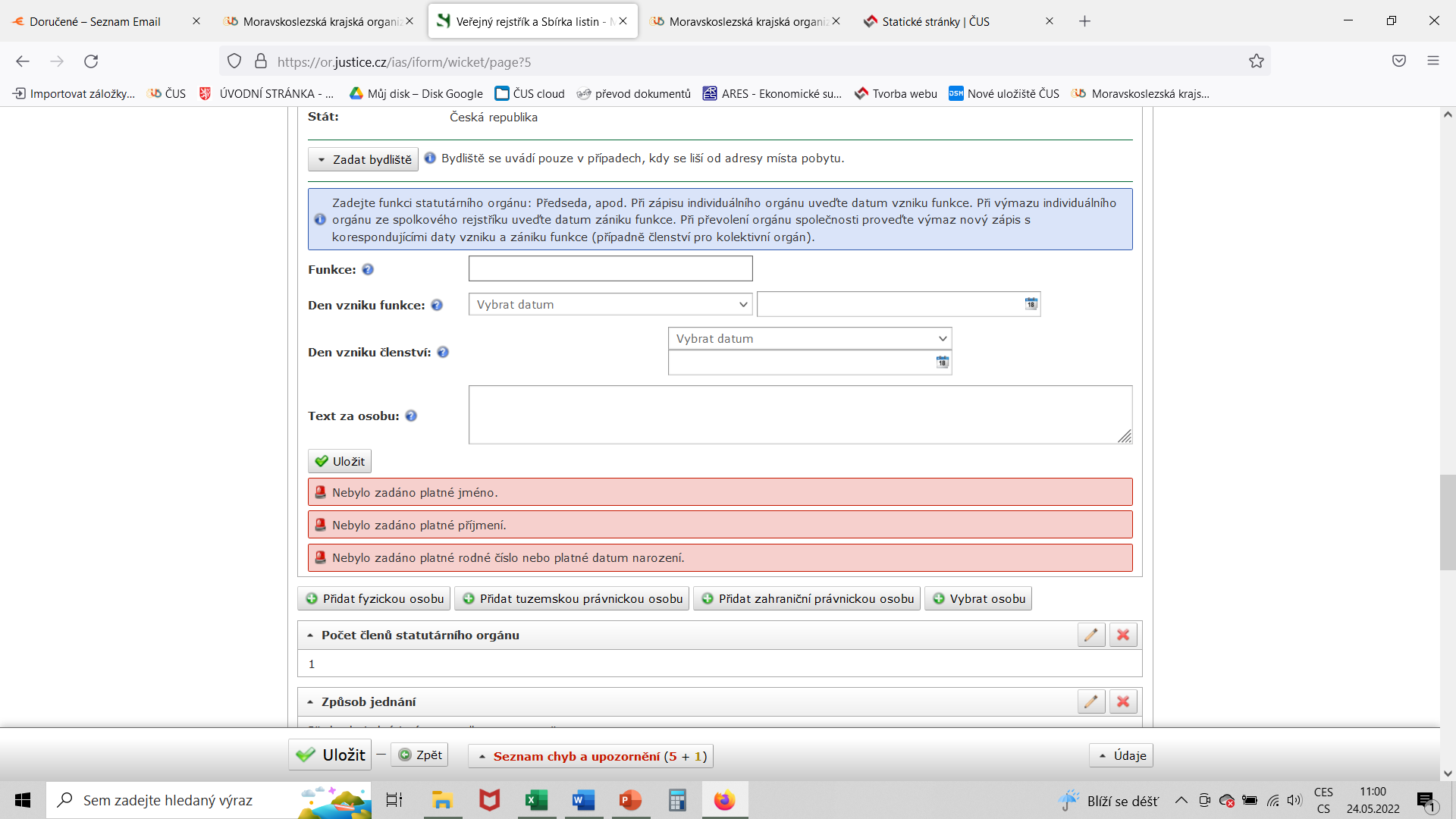 Stejným způsobem vymažeme, či přidáme, další členy statutárního orgánu, kontrolní komise aj….Celou předmětnou část si dole uložíme.
Uložení nás vrátilo zpět na stránku ze slajdu č. 5. Nyní si vyplníme závěrečnou část ---- klik
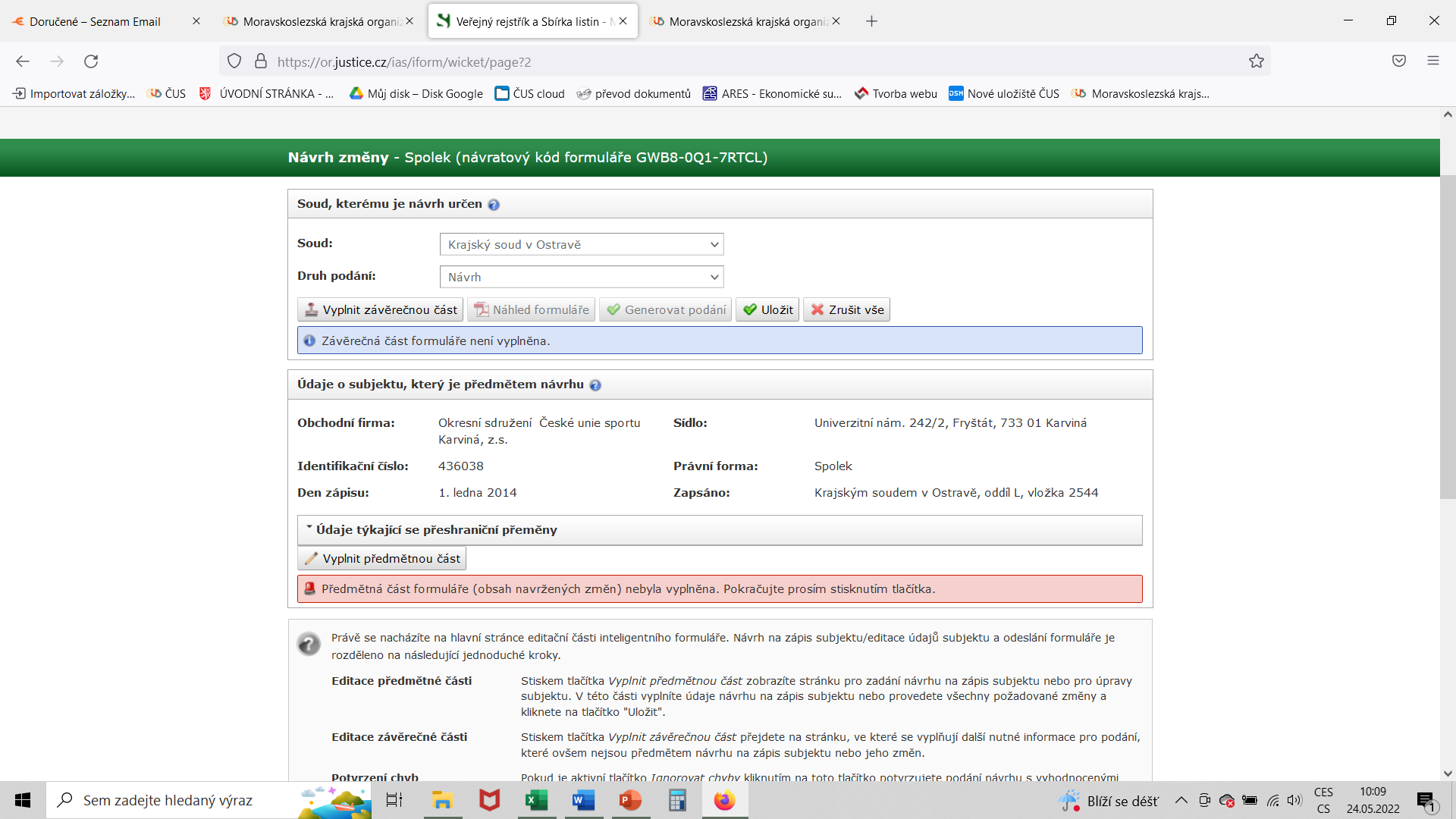 V této části vyplníme:- kdo tento návrh podává za navrhovatele (spolek)/např. předseda- přílohy / více k přílohám viz další slajdPo vyplnění si celou závěrečnou část dole uložíme.
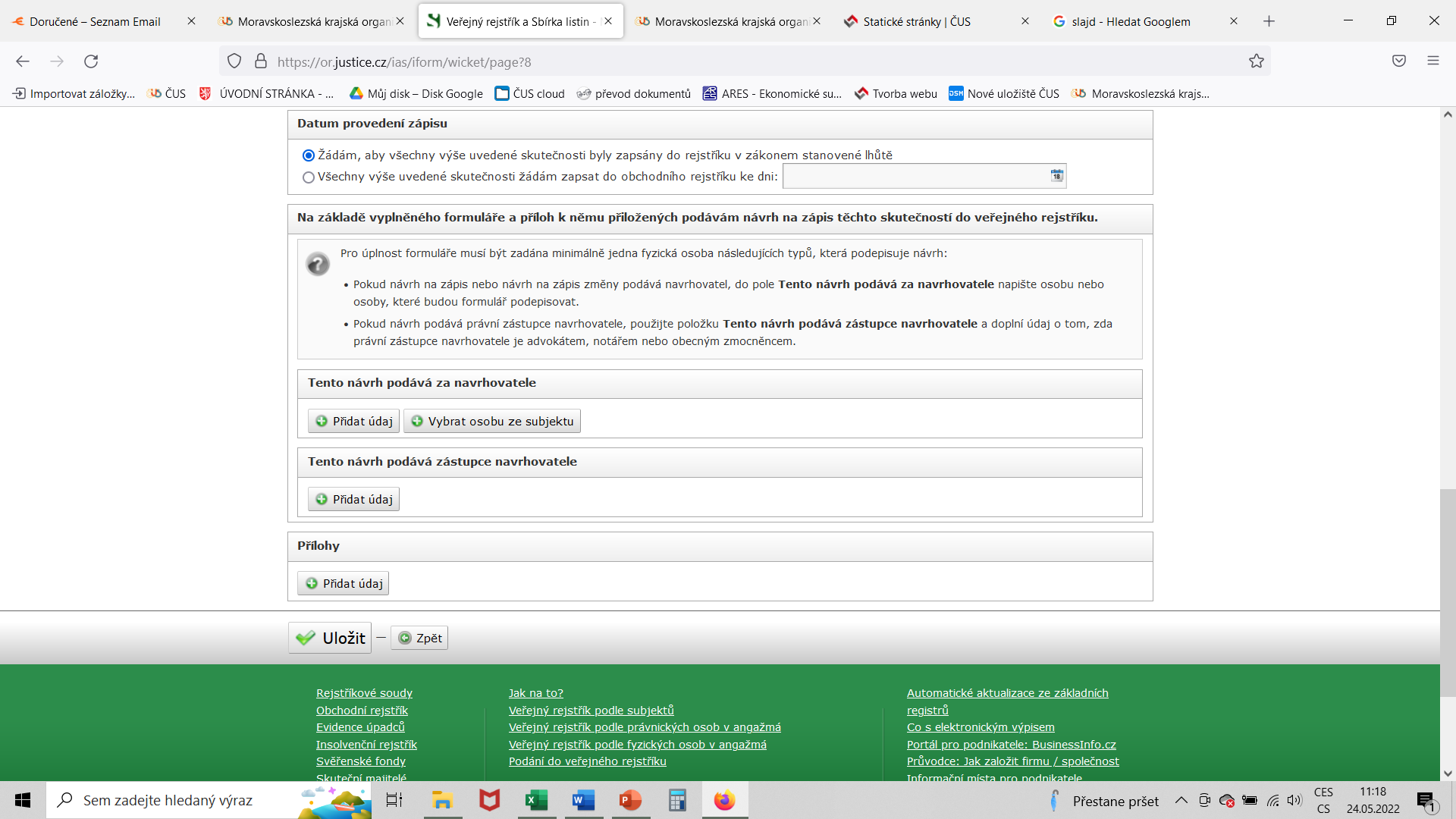 PŘÍLOHYV souladu s § 19 zákona č. 304/2013 Sb., o veřejných rejstřících právnických a fyzických osob, je třeba k návrhu na zápis do veřejného rejstříku doložit listiny o skutečnostech, které mají být zapsány. Jedná se tedy o listiny, které prokazují skutečnosti, které navrhovatel navrhuje v návrhu na zápis do veřejného rejstříku zapsat.Např. zápis z volební valné hromady, prezenční listinu..Mj je potřeba přiložit také Čestné prohlášení k zápisu do veřejného rejstříku. Tedy souhlas volené osoby k zápisu s úředně ověřeným podpisem.
Vše potřebné máme vyplněno.V tuto chvíli lze provést kontrolu údajů přesPokud jsou všechny údaje v pořádku, dáme
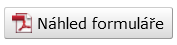 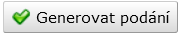 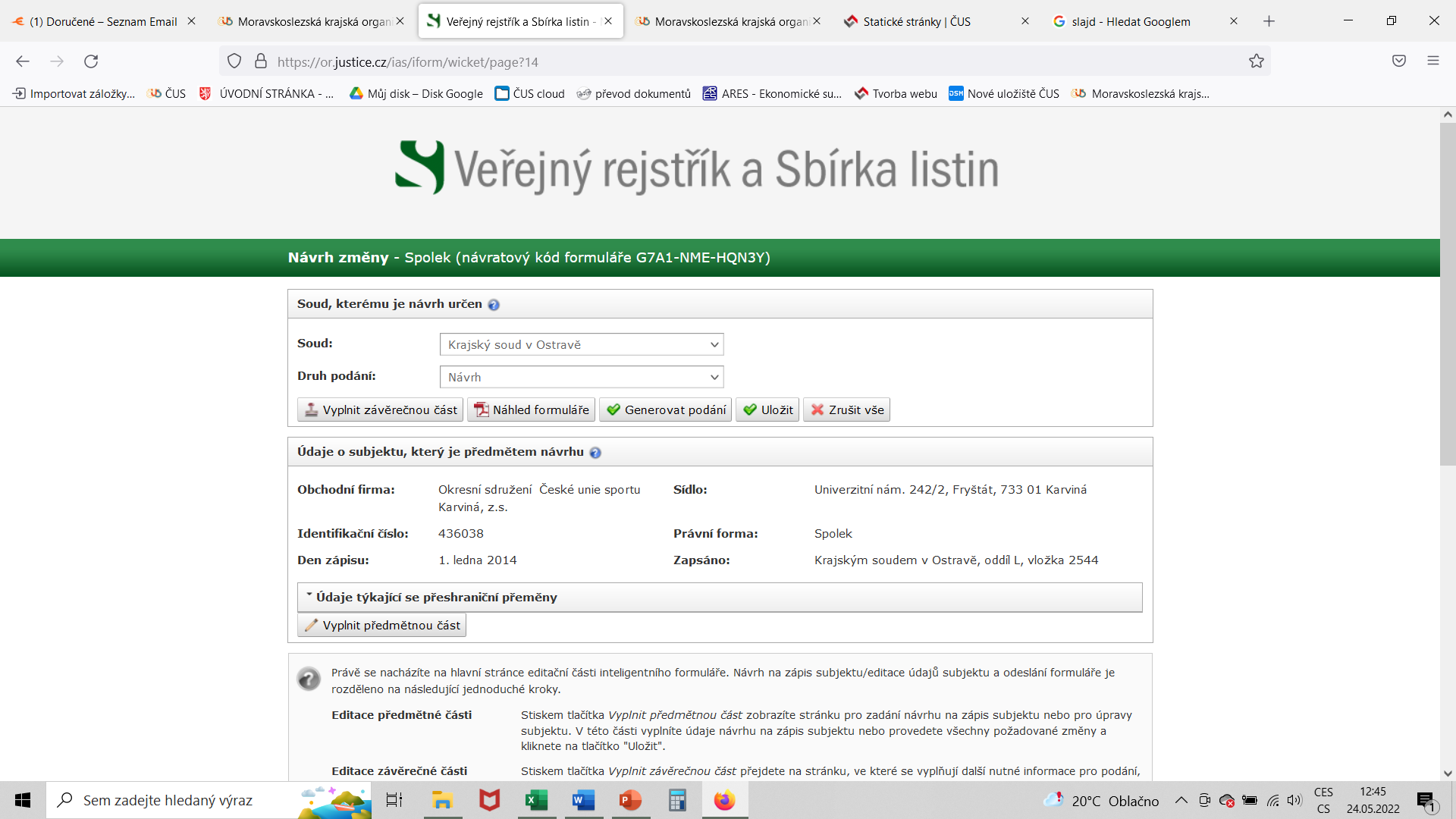 Nyní už jen zvolíme způsob podání a dáme
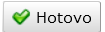 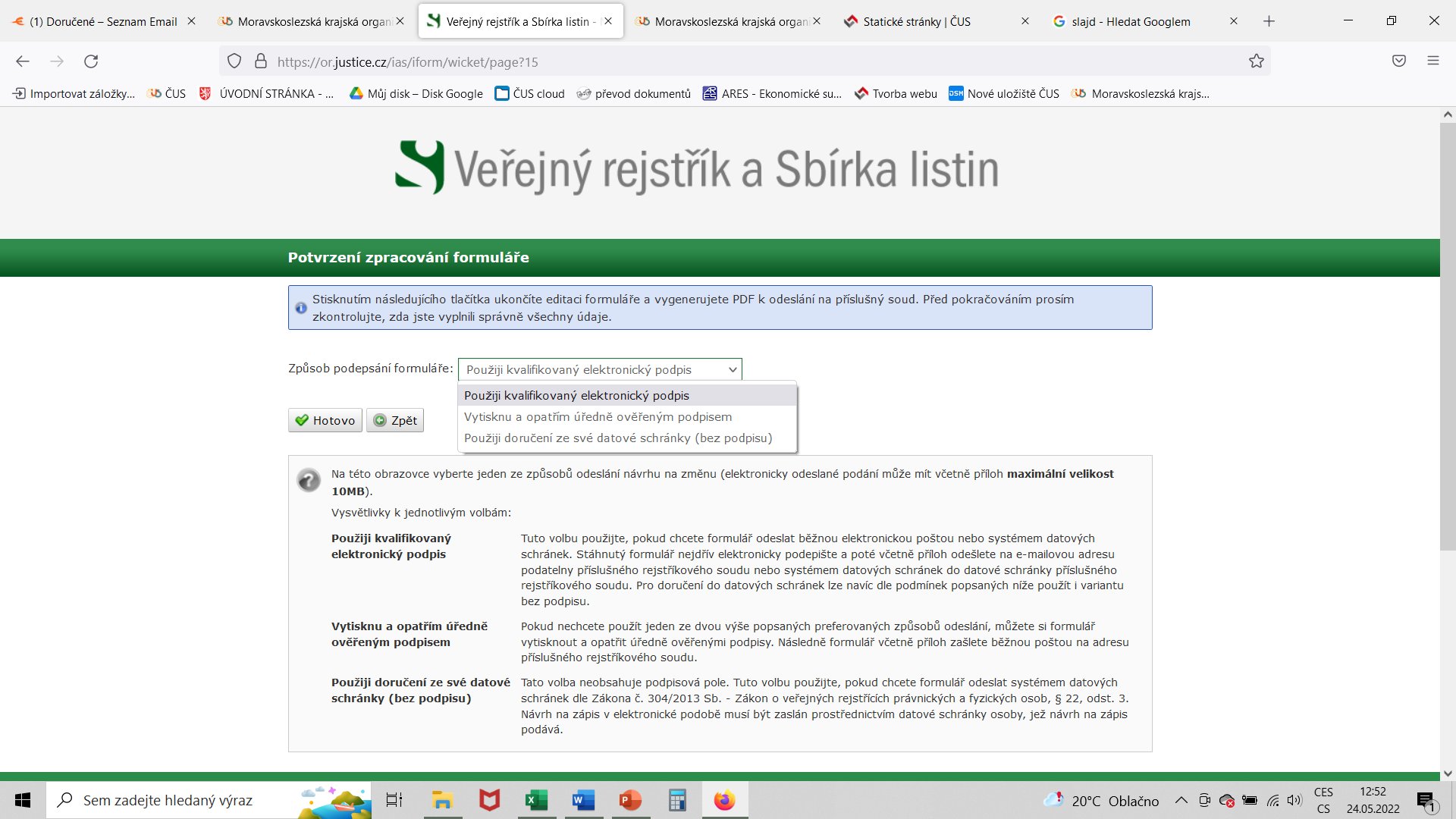 Vysvětlivky k jednotlivým volbám
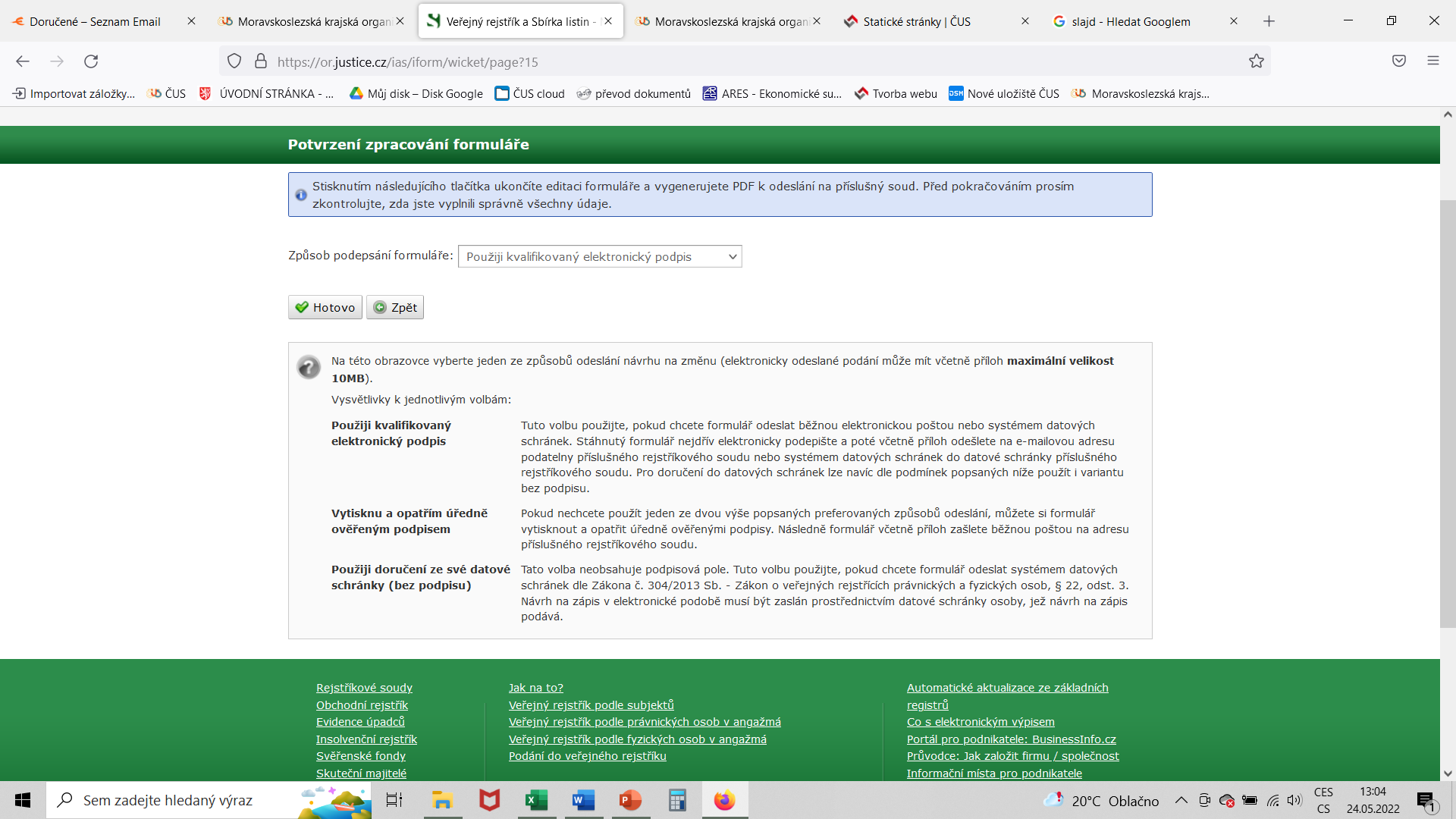